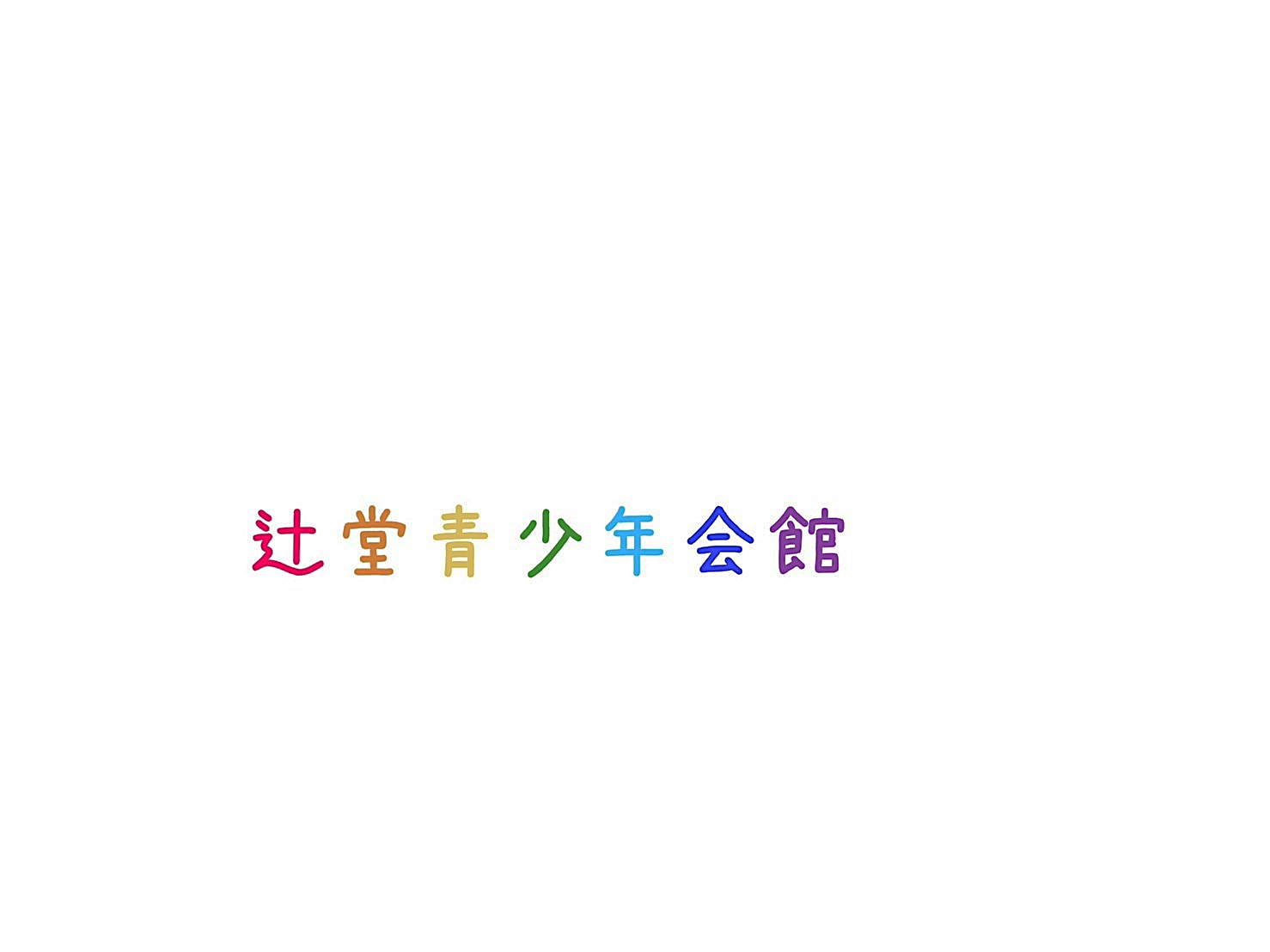 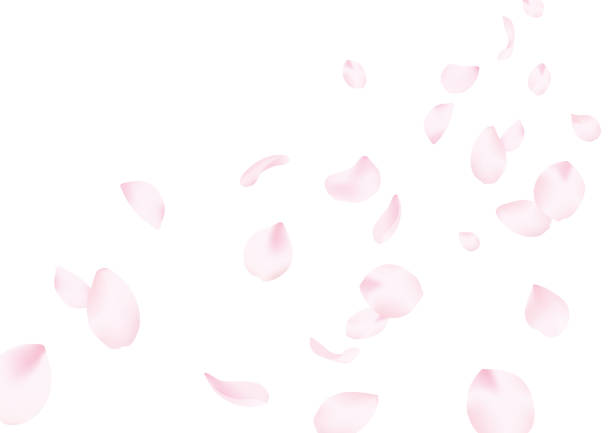 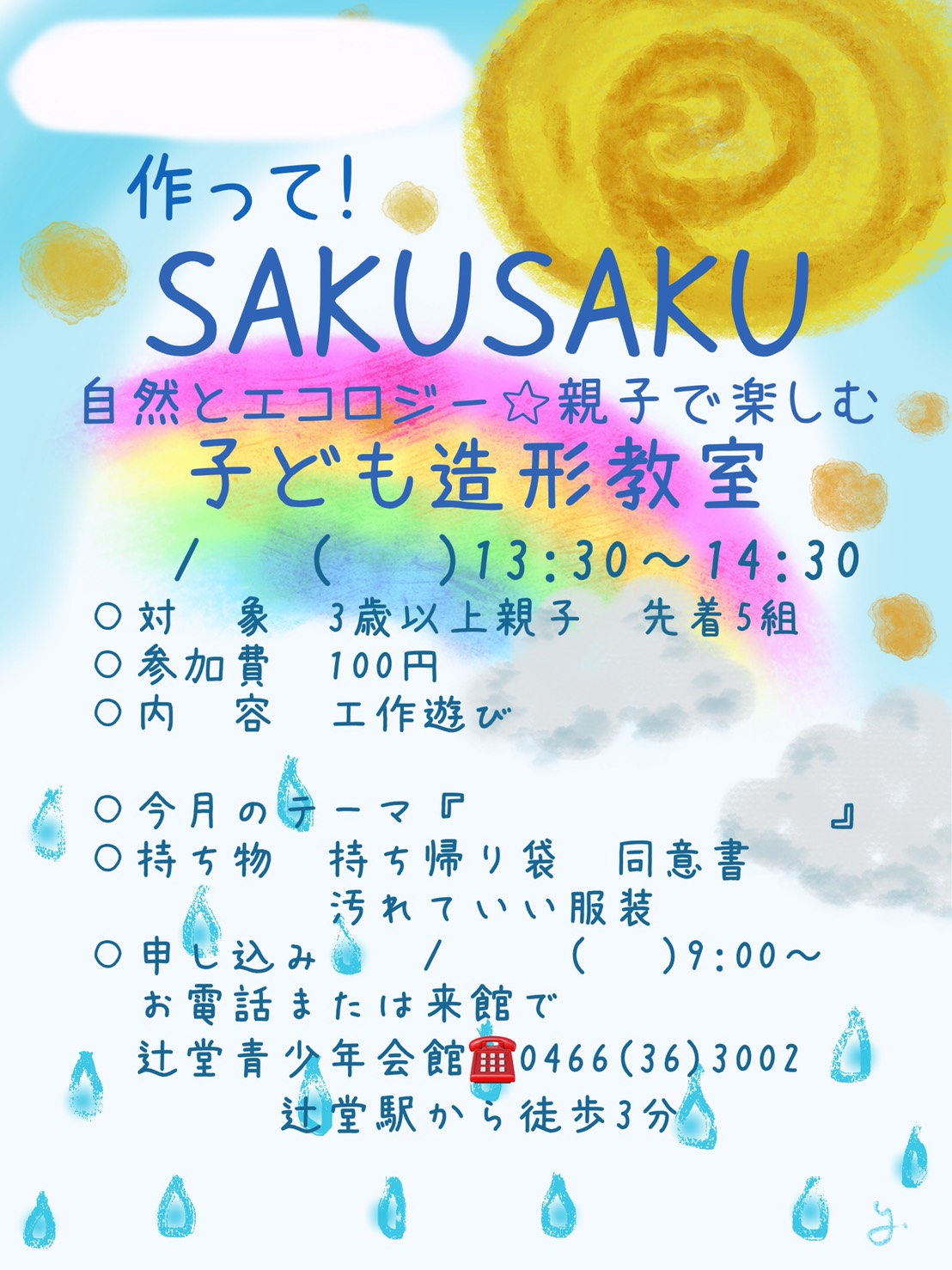 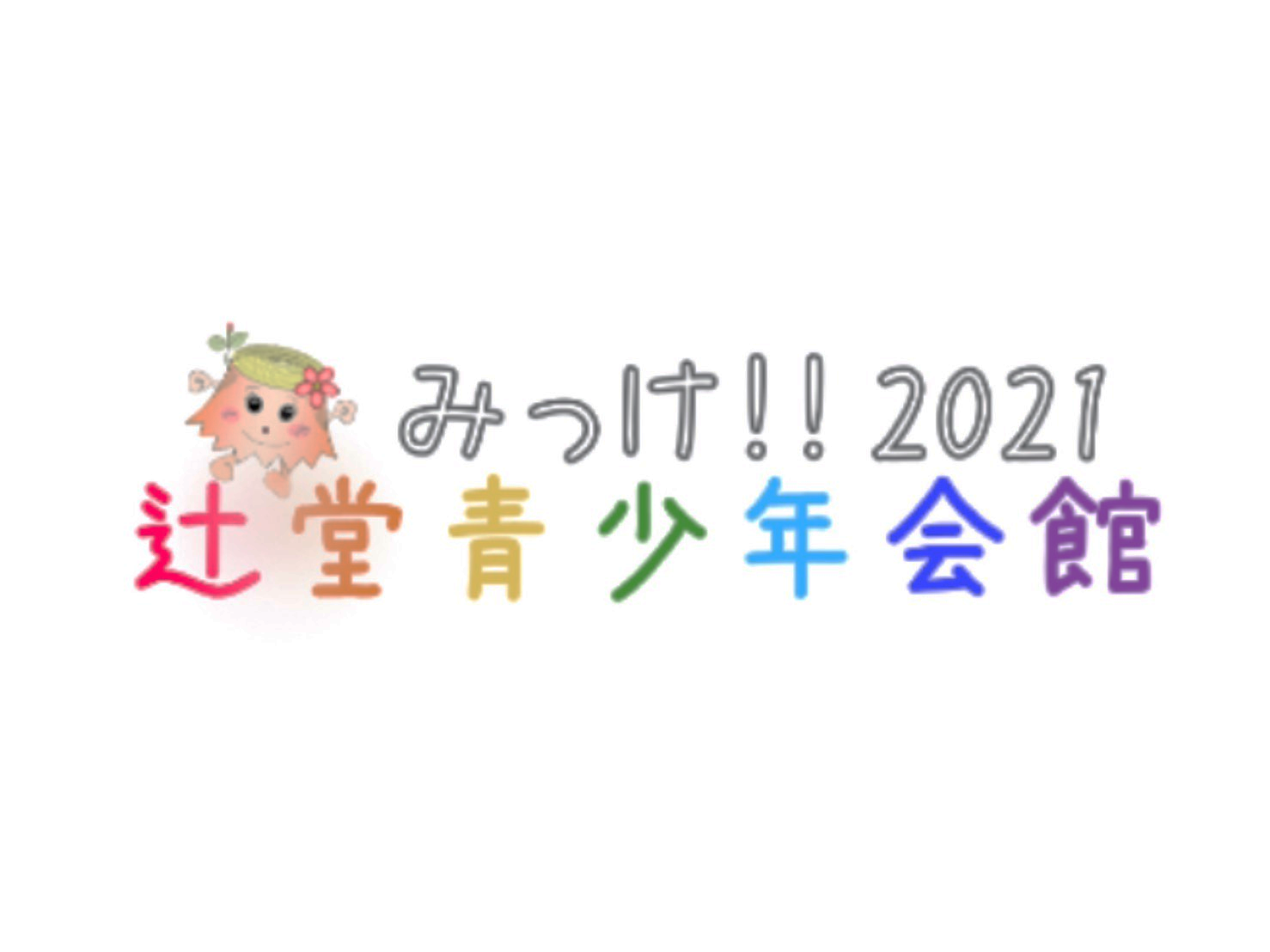 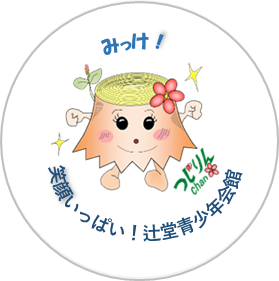 3月の内容

　　　　　思い出してごらん。
　　　あんなこと、こんなこと、
　　　　　たくさんあったよね。

　　　　　　　　　3月は、
　　　　自分オリジナルの
　　思い出のパネルを作ります！

　　　　　ダンボールを使って、
　　　　　　今年の思い出を、
　　丸いパネルに表現してみよう！

　　切って、はって、書いてみて、
想像の世界をふくらませてみよう！
3   9　　　水
（思い出パネル作り）
メモリアル
2　　18　　金
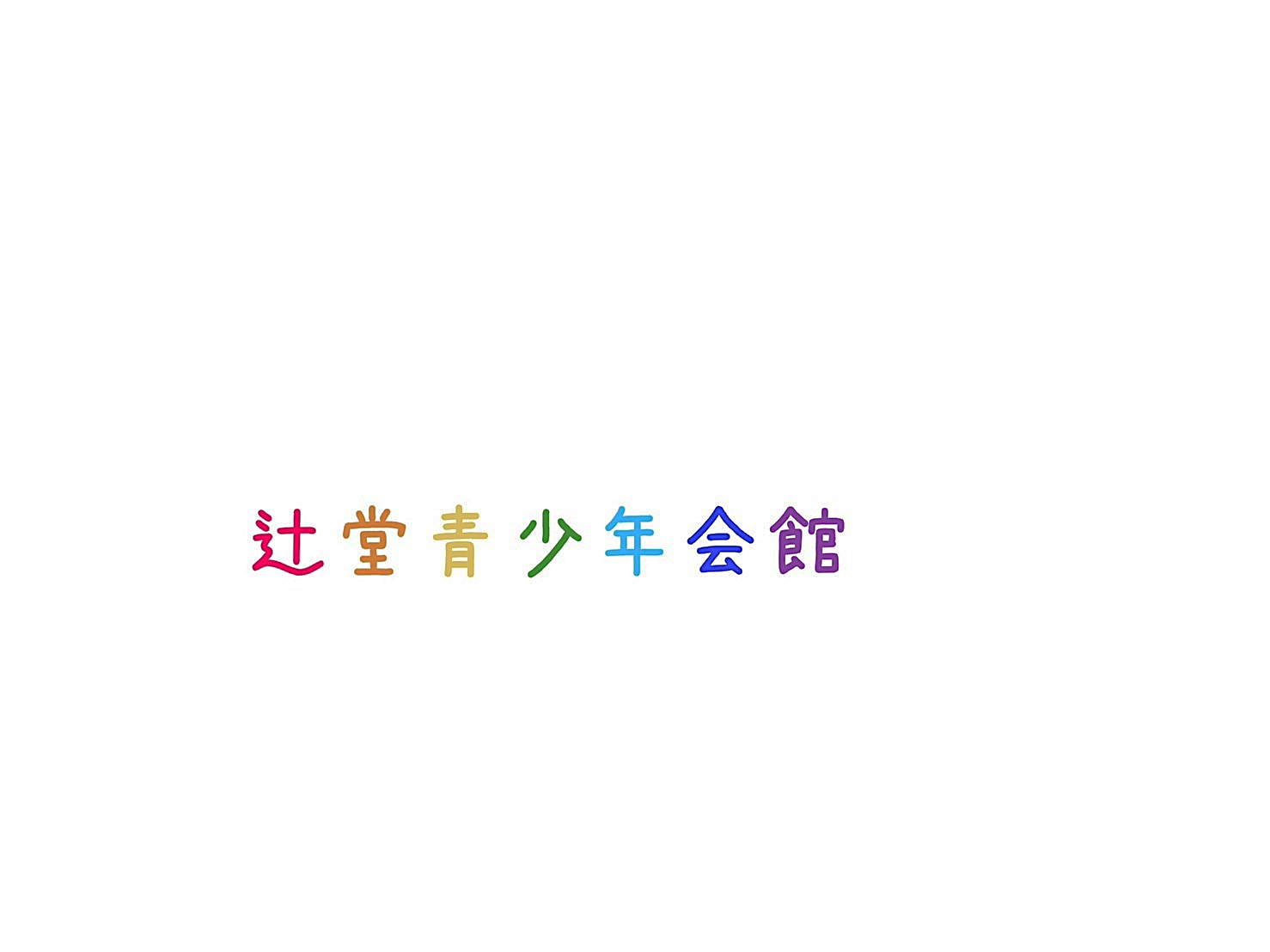 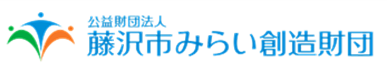 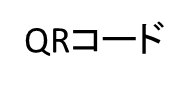 LINE公式アカウント【藤沢みらいユース】
藤沢市みらい創造財団では、幼児から
大人までの楽しいイベント情報を発信中。
LINE公式アカウントに登録してね。
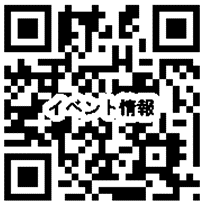 ＜お申込み・お問合せ＞
　藤沢市辻堂2-8-31　
℡.0466（36）3002
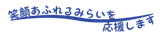